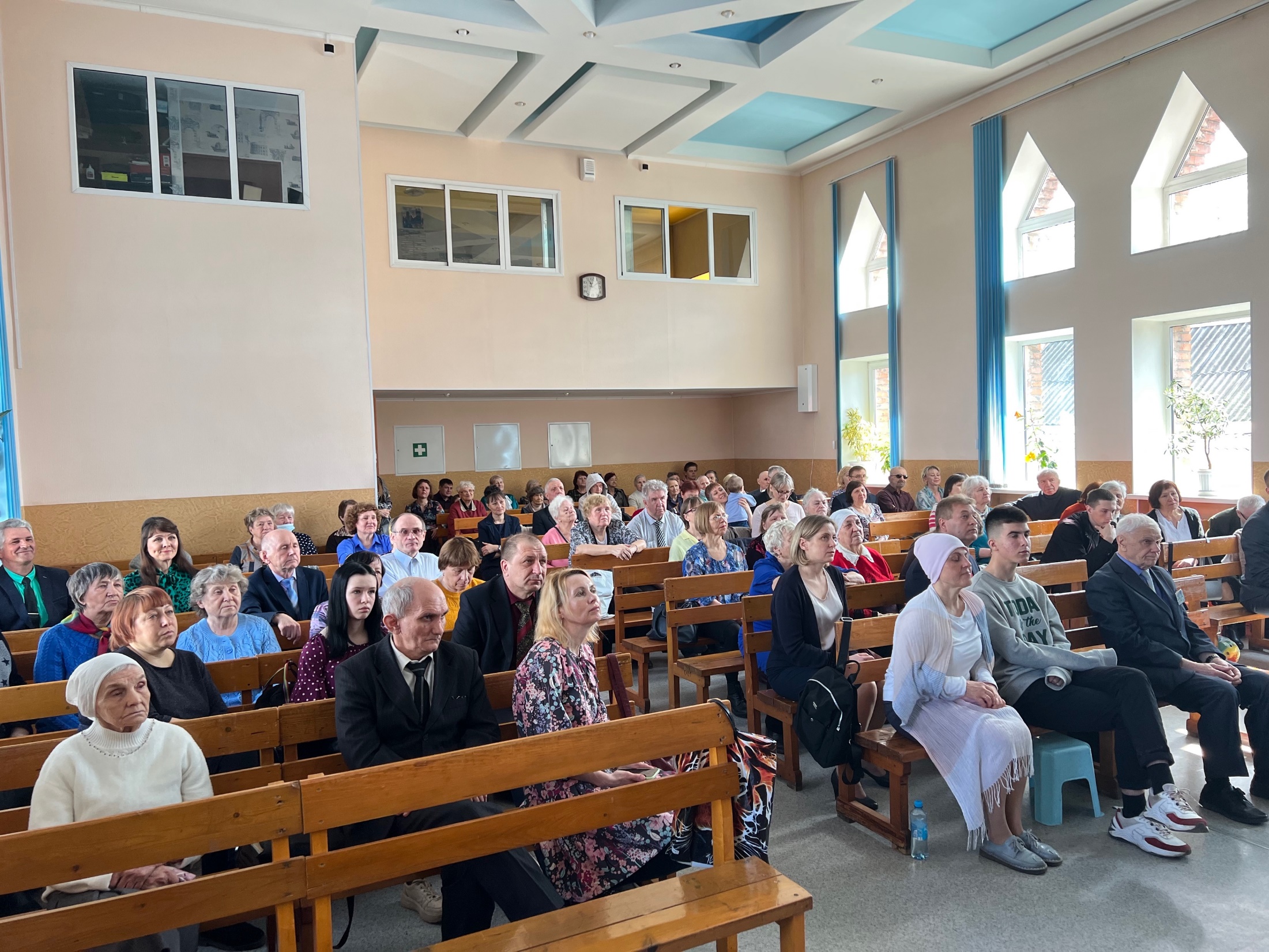 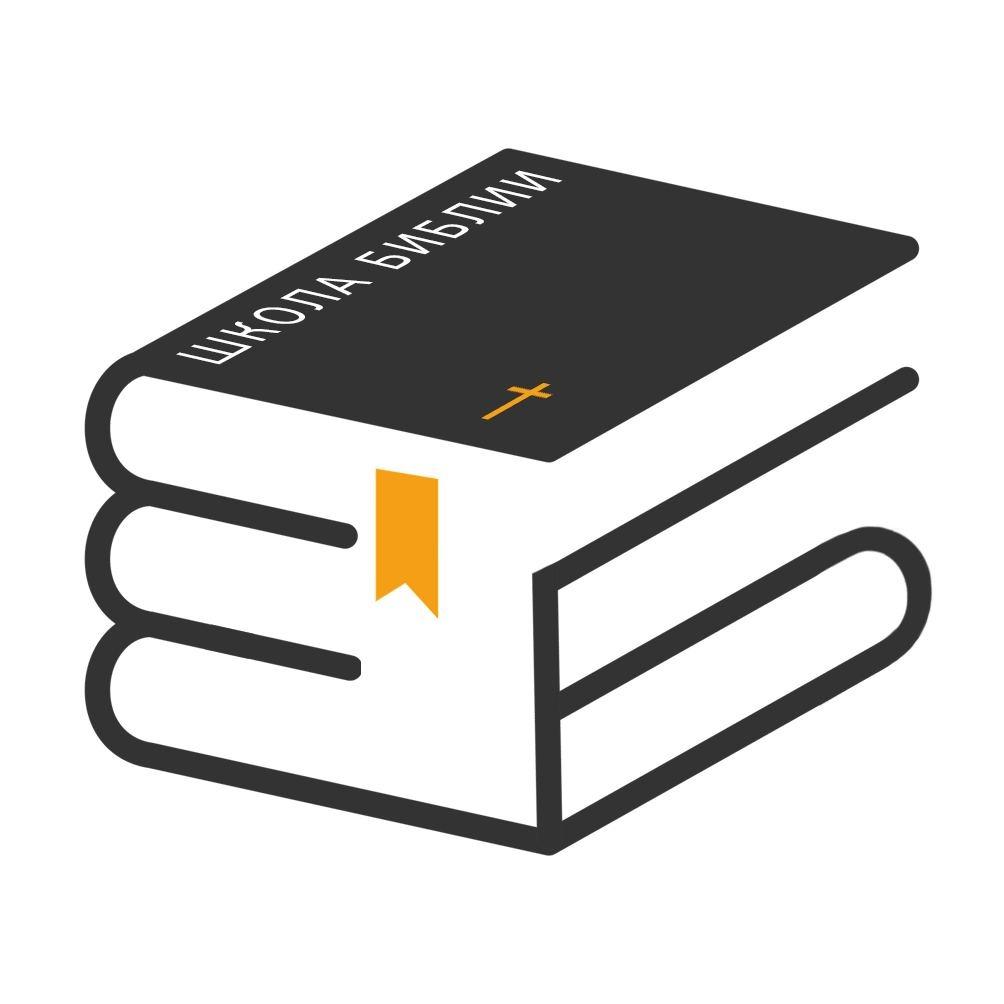 Школа Библии и Евангельская программа
Школа Библии и 
Евангельская программа
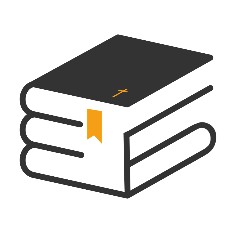 Евангельская программа – это только один этап в годовом евангельском цикле благовестия общины
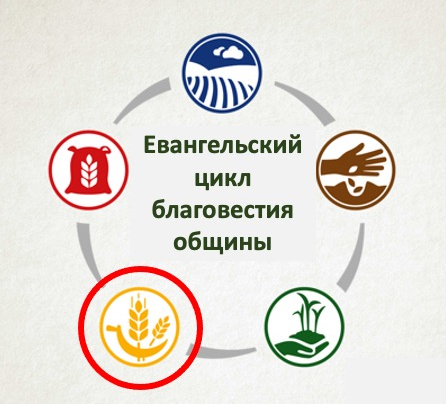 Школа Библии
Евангельская программа
Школа Библии и 
Евангельская программа
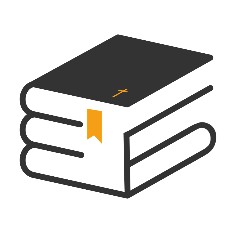 Главная задача при подготовке и проведении Евангельской программы – 
СОБРАТЬ АУДИТОРИЮ
Школа Библии и 
Евангельская программа
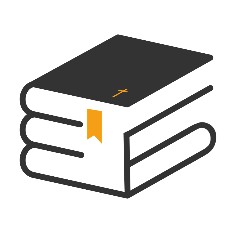 Наилучшая возможность собрать аудиторию для проведения Евангельской программы – пригласить учеников Школы Библии!
Школа Библии и 
Евангельская программа
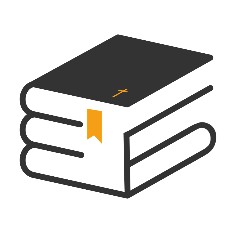 Преимущества служения Школы Библии для подготовки и проведения Евангельской программы:
Вовлечение членов церкви в активную подготовку Евангельской программы;
Приобщение новых людей к исследованию Библии и посещению церкви;
Школа Библии и 
Евангельская программа
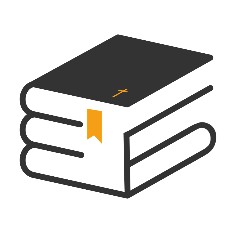 Из письма руководителя отдела Евангелизма ГК:

«В этом году в Межокеанском унионе (Мексика) крещено уже больше 12 000, сегодня было еще 5206 крещений в реках, озерах и в море. Будут организованы 202 новые общины в дополнение к 89, уже основанным в этом году. Братья достигают поставленных целей. В течение последних шести месяцев упор делался на молитву и изучение Библии со своими собеседниками».  			Роберт Коста
Школа Библии и 
Евангельская программа
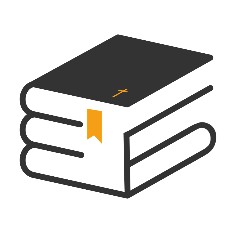 Преимущества служения Школы Библии для подготовки и проведения Евангельской программы:
Результаты Евангельской программы: крещение подготовленных людей;
Новые члены церкви имеют личный опыт изучения и проведения библейских уроков.
Школа Библии и 
Евангельская программа
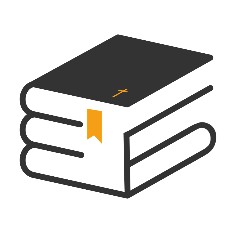 Служение Школы Библии – важнейшее звено в подготовке и проведении Евангельских программ.
Школа Библии и 
Евангельская программа
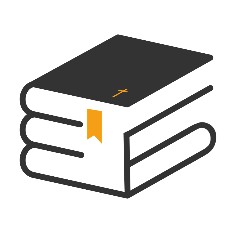 Школа Библии должна быть в каждой общине, для активного евангельского служения и вовлечения всех общин и членов церкви в подготовку и проведение Евангельских программ.